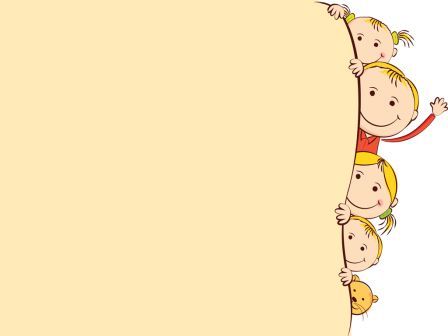 Консультация для родителей
       
      «Речевое развитие детей 
                 от 0 до 3 лет»
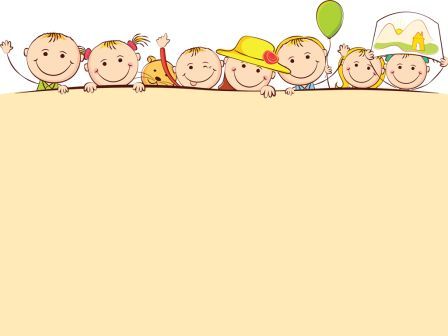 Факторы, влияющие на развитие речи:

Биологические: наследственность; правильное строение и функционирование центральной нервной системы, речевых центров в мозге, органов слуха и речи; здоровая беременность и благополучные роды; здоровое физическое и психическое развитие после рождения.

Социальные: полноценное речевое окружение с первых дней жизни ребенка, благоприятная развивающая среда.
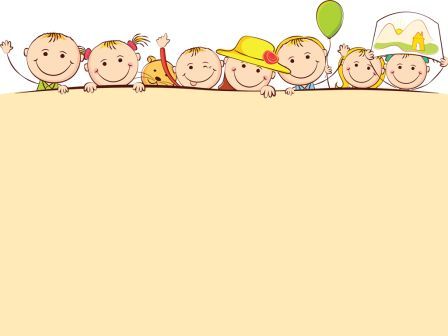 Важные этапы в развитии речи ребёнка,  на которые стоит обратить особое внимание: 
Крик, который вначале является реакцией на дискомфорт (голод). Слишком тихий и максимально удобный ребенок – это не так уж хорошо, как кажется.
Комплекс оживления (улыбка, оживление) при появлении взрослого (появляется в 1-3 мес).
Гуление. Как и когда гулит ваш малыш? Смотрит ли он при этом вам в глаза, «поет» ли свои младенческие песни, находясь у вас на руках, чувствуете ли вы у него потребность в общении?
Лепет ( 6-10 месяцев), ребенок явно привлекает к себе внимание с помощью каких-то звуков.
Указательный жест ( 8-13 месяцев). Это очень важный момент в развитии ребенка, предшествующий появлению первых слов, ведь перед тем, как назвать предмет, малышу нужно научиться его показывать.
Появление основных социальных жестов, например, «до свиданья» (9-12 месяцев).
Понимание и выполнение простых просьб, появление элементарных сюжетных игр (покормить куклу). Этот этап ребенок обычно проходит в возрасте около года.
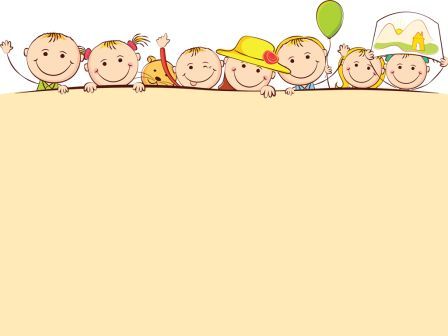 Нормы развития речи у детей от 0 до 3 лет:

0 – 2 месяца. Крик. Первой формой коммуникации для ребенка становится плач. Малыш плачет, когда голоден, ему некомфортно или он устал.

2 – 3 месяца. Гуление. На смену плачу приходит гуление. Появляются звуки «а», «ы», «у», иногда в сочетании с «г». Ребенок учится понимать обращенную к нему речь и управлять своими звуковыми интонациями.

3 – 6 месяцев. Лепет. Малыш начинает лепетать с самим собой и издавать звуки при обращении к нему. Поворачивает голову в сторону звука. Замирает в ответ на внезапный громкий звук. По-разному плачет в зависимости от потребностей: «я голоден», «я устал». Узнает свое имя и реагирует на него.
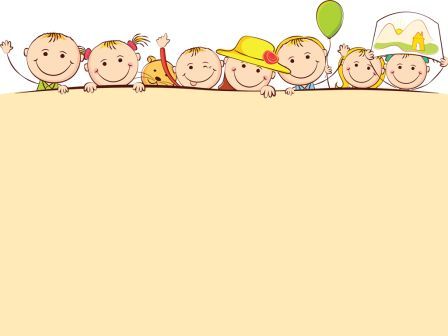 6 месяцев. Первые слоги. С 6 месяцев можно заметить, что ребенок предпочитает всем другим строго определенные звуки: «ба», «ма» (научиться произносить их легче всего). Он может повторять их бесконечно: ему нравится, как они звучат.
7 – 9 месяцев. Комбинации слогов. Лепет прогрессирует до произнесения одинаковых слогов: «ма-ма-ма», «дя-дя-дя», «ба-ба-ба».
9 – 11 месяцев. Звукоподражание. Малыш имитирует звуки речи взрослых. Откликается на имя. Понимает значение слова «нет».
11 – 13 месяцев. Первые осмысленные слова из двух одинаковых слогов: «папа», «мама», «баба», «дядя». 12 месяцев. Малыш всем видом демонстрирует интерес и внимание к речи других, повторяет и по-новому комбинирует звуки, соединяет их в «слова», имитируя речь взрослого. Понимает и выполняет простые односложные инструкции («садись»). Машет рукой «пока-пока», покачивает головой «нет». Использует жесты и звуки для привлечения внимания. Интересуется книжками.
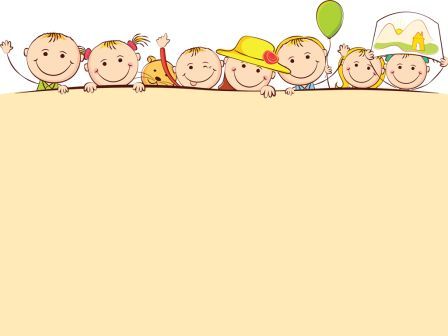 18 месяцев. Малыш легко повторяет часто слышимые слова. Знает различные части тела и указывает на них. Осваивает несложные слова (к возрасту 2 лет их запас может колебаться от 20 до 50). Отвечает словами или жестами на вопросы: «Где мишка?», «Что это?». Любит, когда ему читают. По просьбе взрослого указывает пальцем на картинки в книге. 2 года. Первые предложения (из двух слов). Усвоенные к 2 годам простые слова двухлетний ребенок может легко соединять в сочетания: «Мама, дай», «Хочу это», «Где киса?». Понимает простые инструкции из двух последовательных действий: «Найди своего мишку и покажи бабушке». Словарный запас может расшириться до 150 – 200 лексем, а окружающие уже могут понимать половину произносимых ребенком слов. Малыш начинает использовать местоимения, прилагательные и предлоги. Правильно держит в руках книгу. «Читает» своим игрушкам.
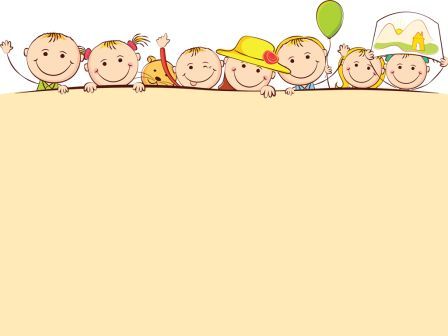 3 года. Многословные предложения (из трех и более слов). В 3 года заканчивается период раннего детства. К этому переломному моменту ребенок умеет составлять предложения из трех и более слов. Различает цвета и определения размера. Помнит и повторяет знакомые ритмы, мелодии, истории. Некоторые трудности звукопроизношения все еще могут сохраняться (свистящие, шипящие, гласные звуки). Словарный запас расширяется настолько, что родители уже не могут с точностью подсчитать, из скольких слов он состоит. В целом малыш уже готов высказаться по любому поводу.
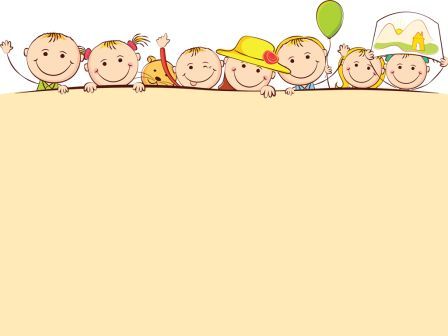 Советы родителям:

Отзывайтесь на гуление и лепет ребенка, подражайте его звукам, повторяйте их.
Говорите с малышом, когда ухаживаете за ним: пеленаете, кормите, купаете. Разговаривайте с ним в течение всего дня.
Читайте яркие разноцветные книжки каждый день.
Повторяйте короткие ритмичные стишки, потешки.
Учите ребенка именам близких людей и названиям всех окружающих его предметов.
Берите кроху с собой в новые места, бывайте с ним в разных ситуациях.
Обращайте внимание ребенка на различные объекты, которые издают звуки (животные, птицы, транспорт и т. д.).
Поощряйте попытки ребенка произносить новые слова.
«Проговаривайте» с малышом новые ситуации, в которых он оказывается, до, во время и после события.
Смотрите на кроху, когда разговариваете с ним.
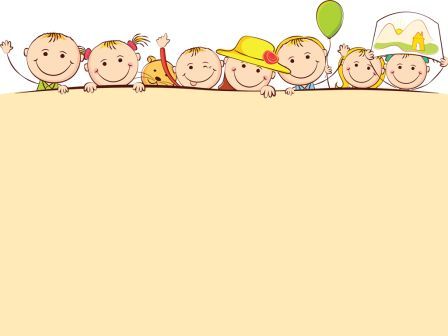 Детально и красочно описывайте ребенку, что он слышит, видит, делает и чувствует.
Ставьте малышу детские песенки и сказки.
Разговаривая со своим маленьким собеседником, не подражайте детскому произношению, следите, чтобы ваша речь была четкой, выразительной (но без сюсюканий), грамотной, простой и ясной.
Хвалите ребенка каждый раз, когда он сам инициирует общение с вами.
Следите за тем, чтобы малыш не обозначал окружающие предметы звукопроизношениями. Родители могут употреблять упрощенные формы слов «дай», «ам-ам», «ту-ту» при общении с ребенком до года. Это поможет ему включиться в процесс развития речи. Потом желательно упрощенные слова сопровождать правильными названиями. Он увидел поезд: «Ту-ту!» — мама отреагировала: «Да, поезд поехал». Малыша спрашивают: «Кто это?» — он отвечает: «Гав-гав», — мама объясняет, что «гав» говорит животное «собака».
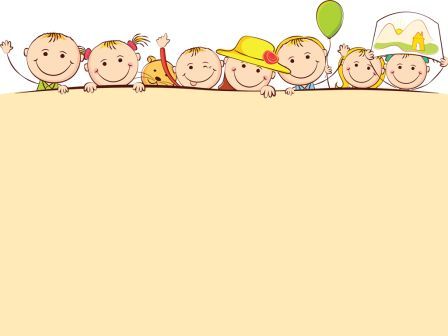 Успехов вам!